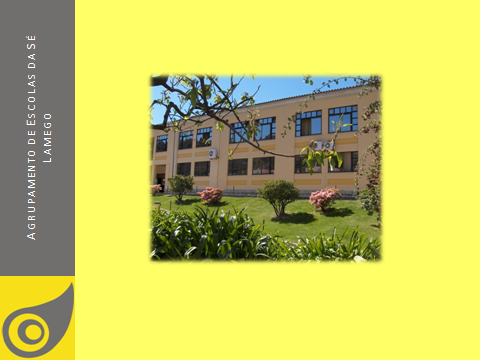 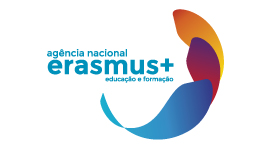 KA2 – Cooperation for Innovation and Good Practices - Strategic Partnership
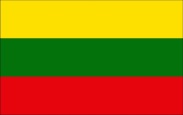 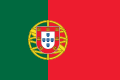 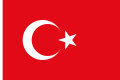 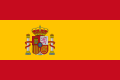 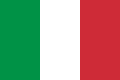 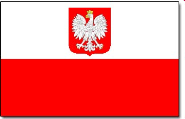 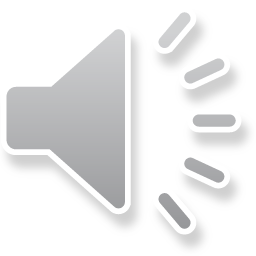 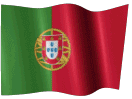 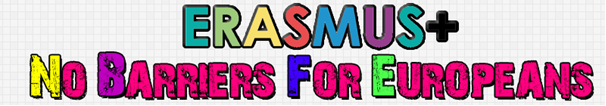 1st Short-term  joint staff training event      
Dąbrowa Górnicza, Poland - November 2014
OUR COUNTRY, OUR TOWN, OUR SCHOOL
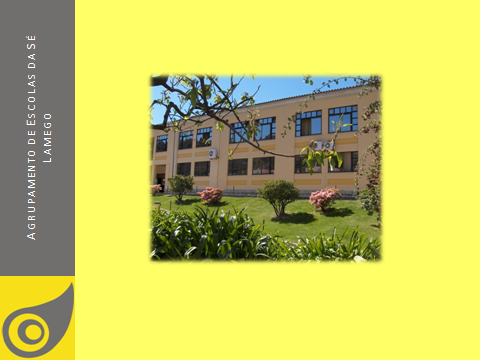 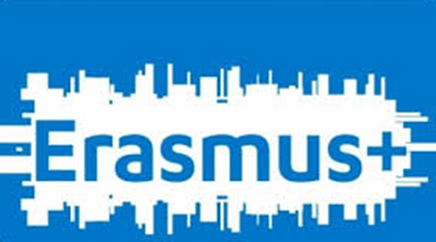 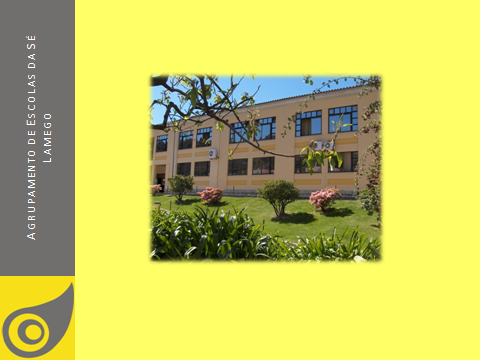 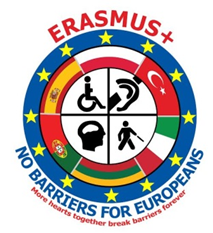 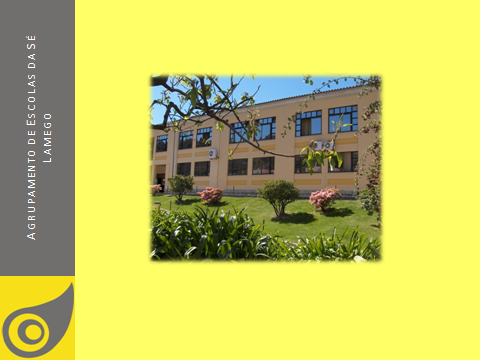 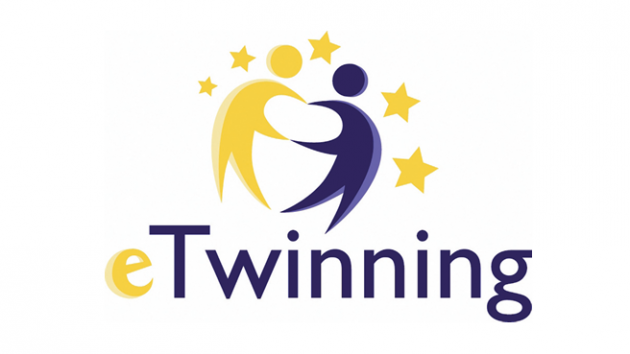 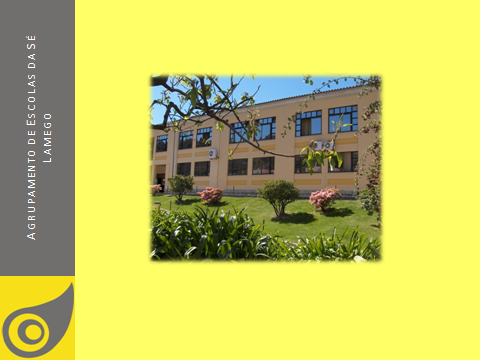 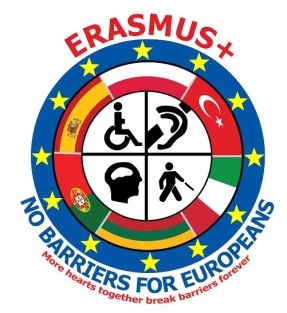 THANK YOU!
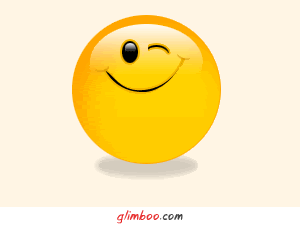 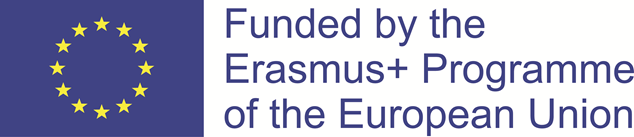